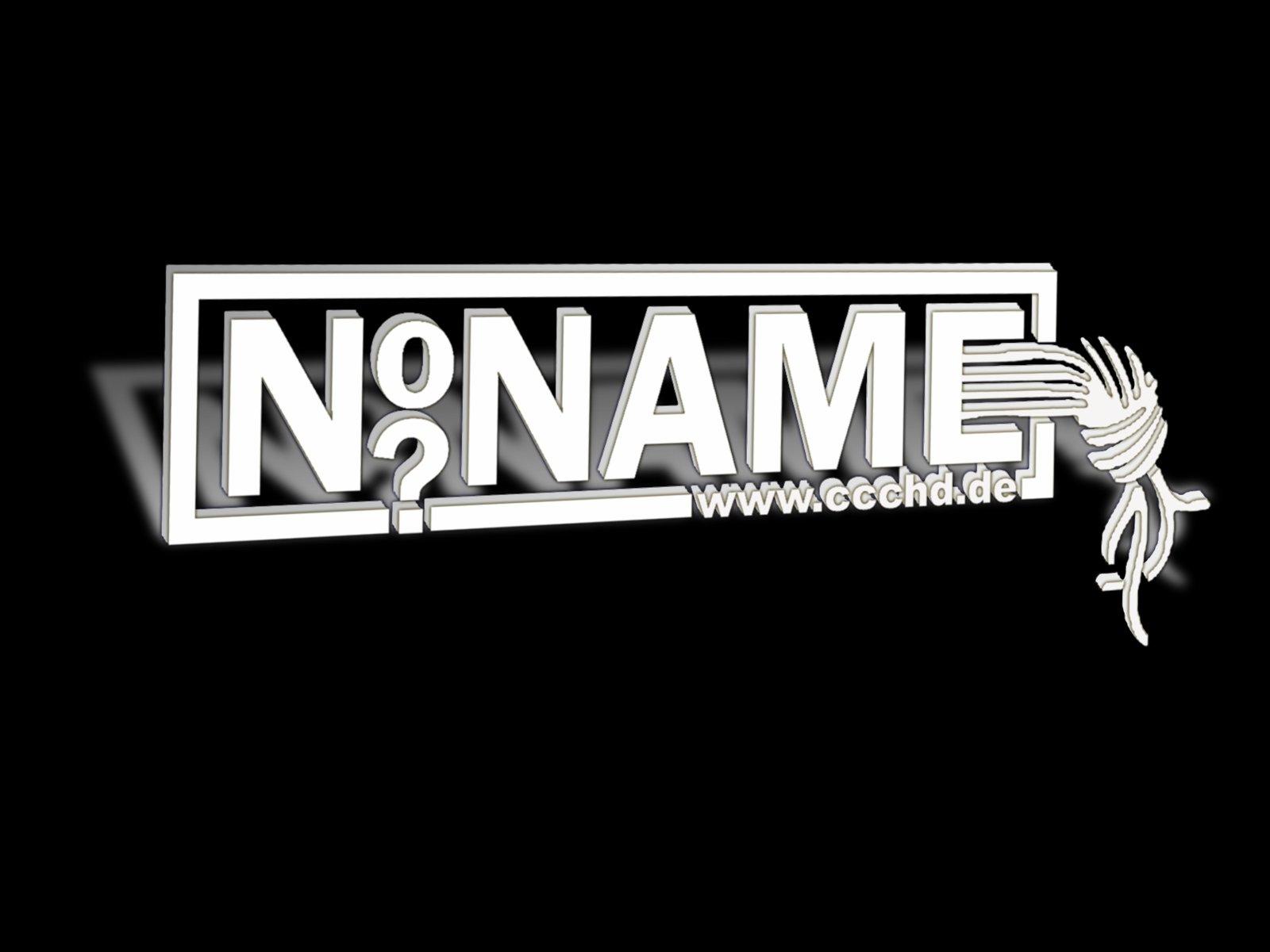 NoName e.V. Mitgliederversammlung 2008
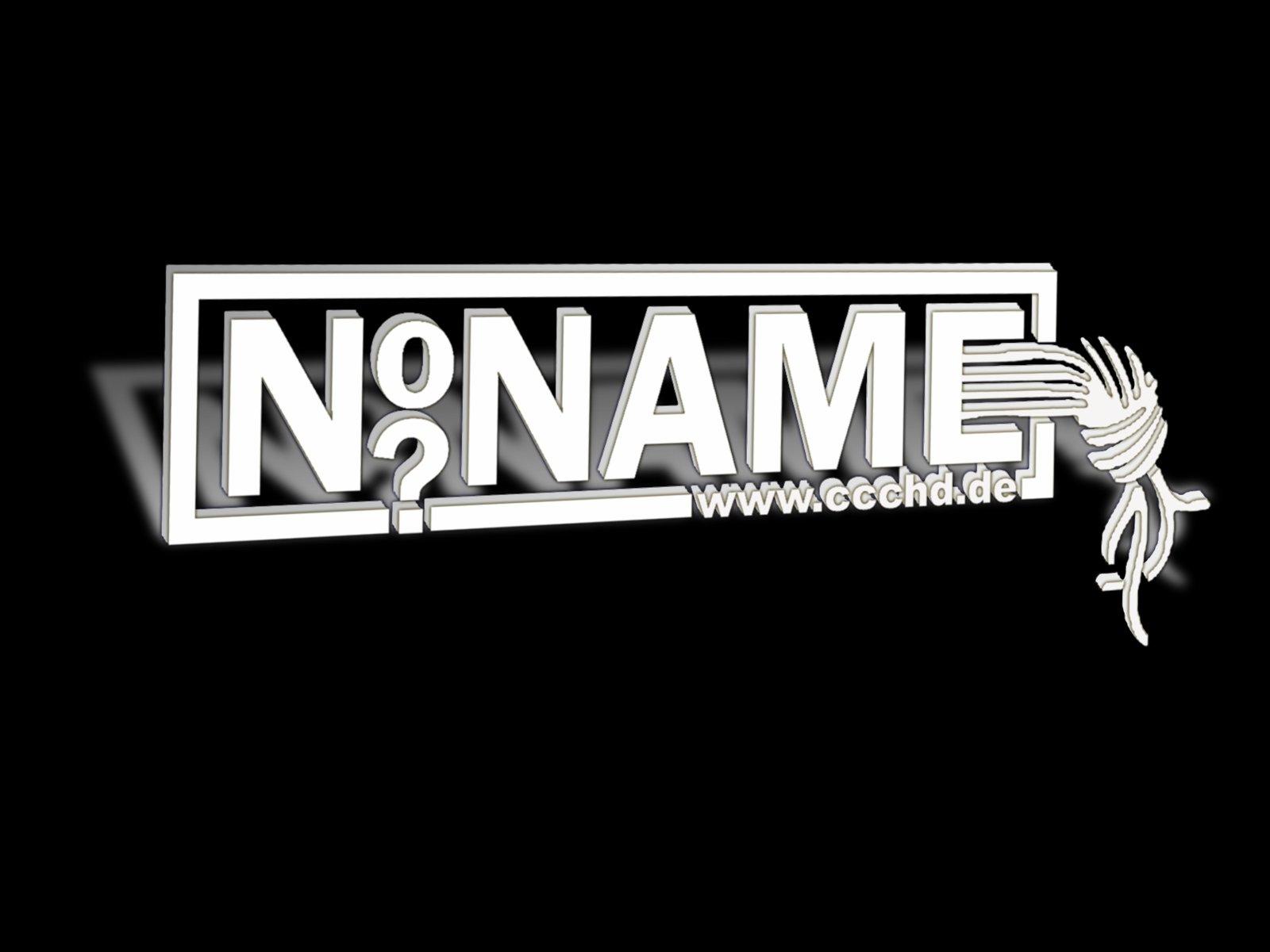 Tagesordnung    1/2
Begrüßung und Feststellung der Beschlußfähigkeit
Bericht des Vorstands
Bericht des Kassenprüfers
Entlastung des Vorstands
Wahl des neuen Vorstands
Wahl eines neuen Kassenprüfers
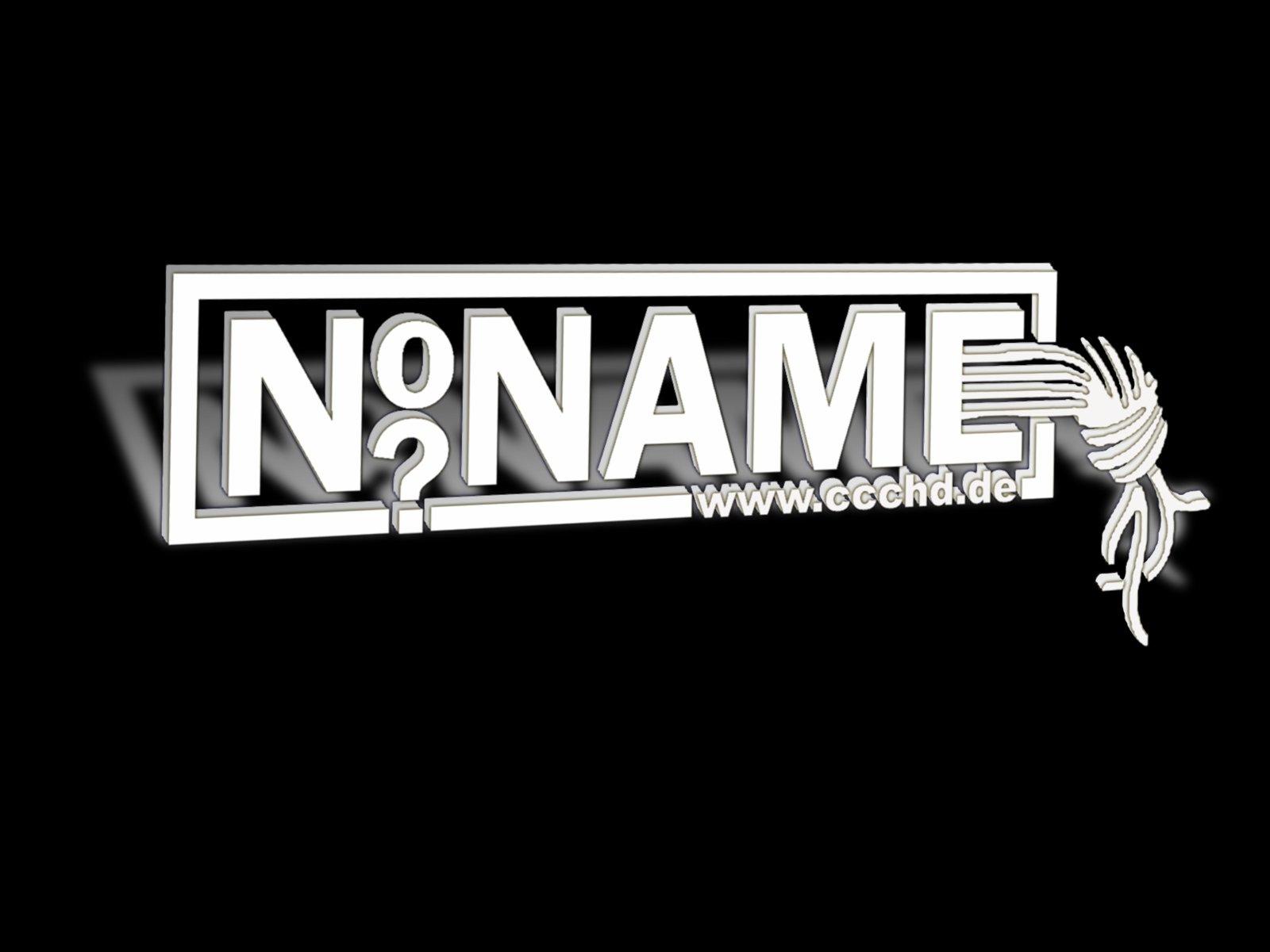 Tagesordnung    2/2
Zukunft des Vereins
Projekte und Veranstaltungen 2008
Projekt-Organisation und –Kommunikation
Raumfrage / Ort der regelmäßigen Treffen
Satzungsänderungen
Beitragsordnung
Beschluß über Ehrenmitgliedschaften
Verschiedenes
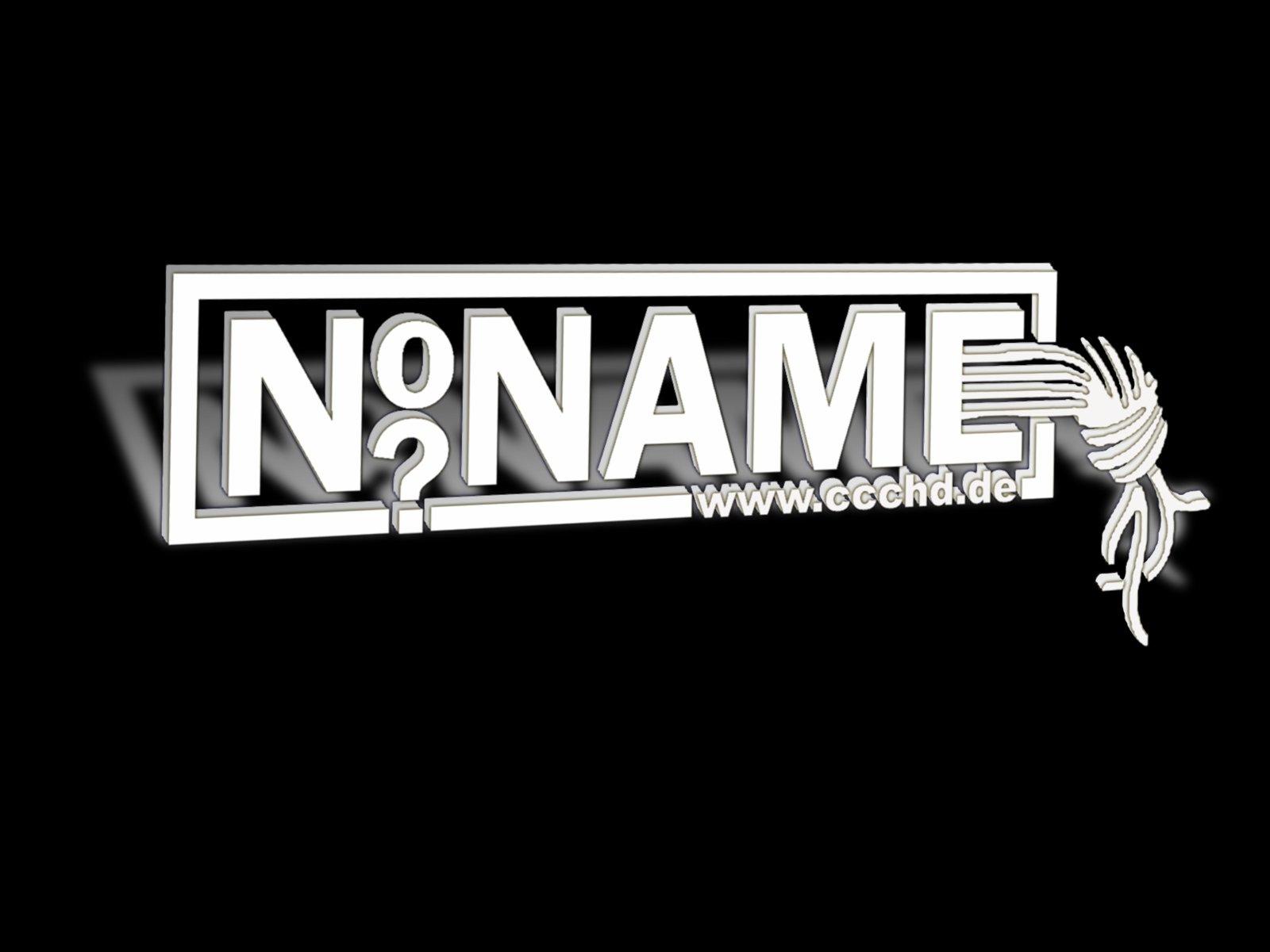 Begrüßung und Feststellung der Beschlußfähigkeit
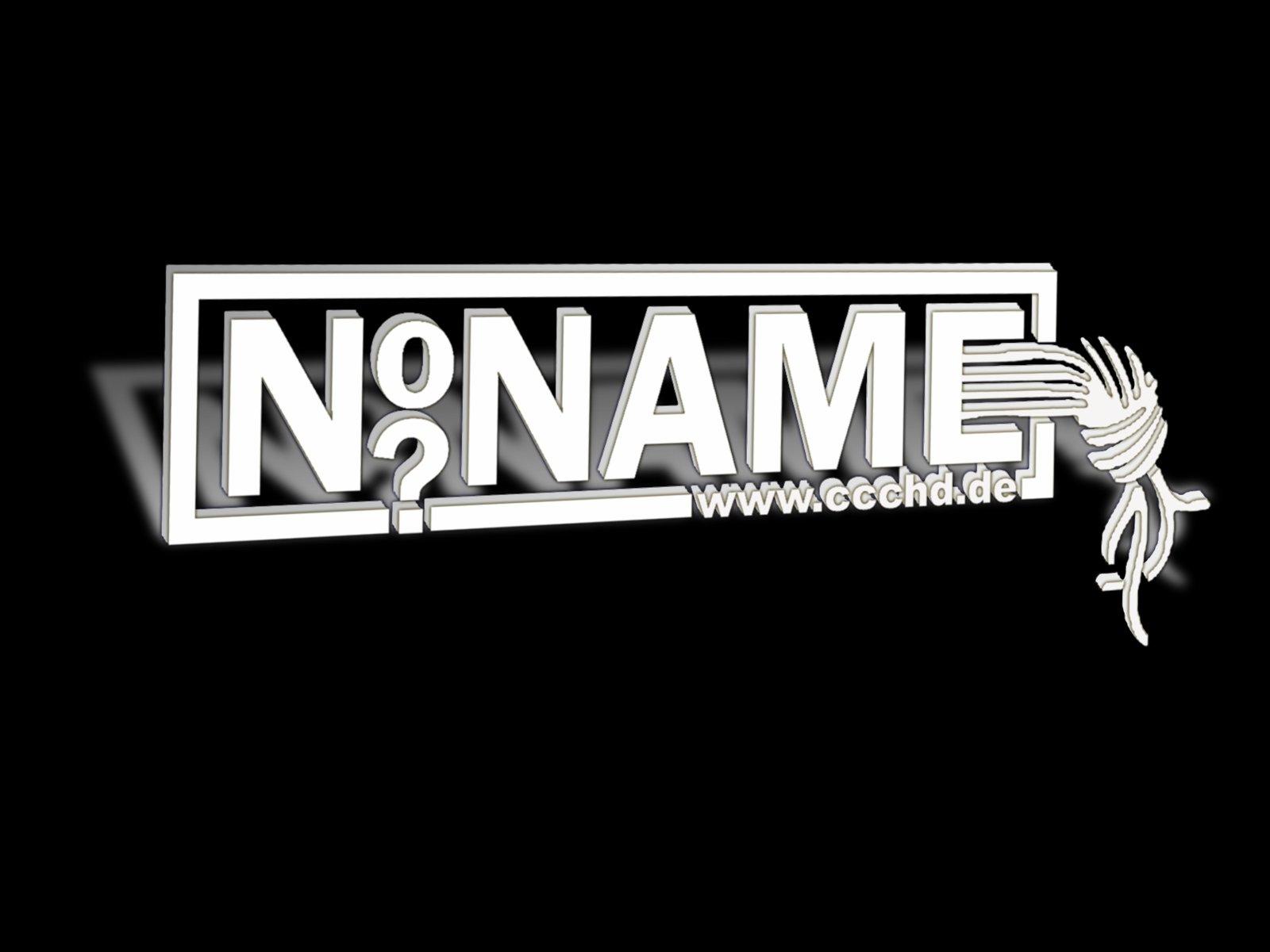 Bericht des Vorstands
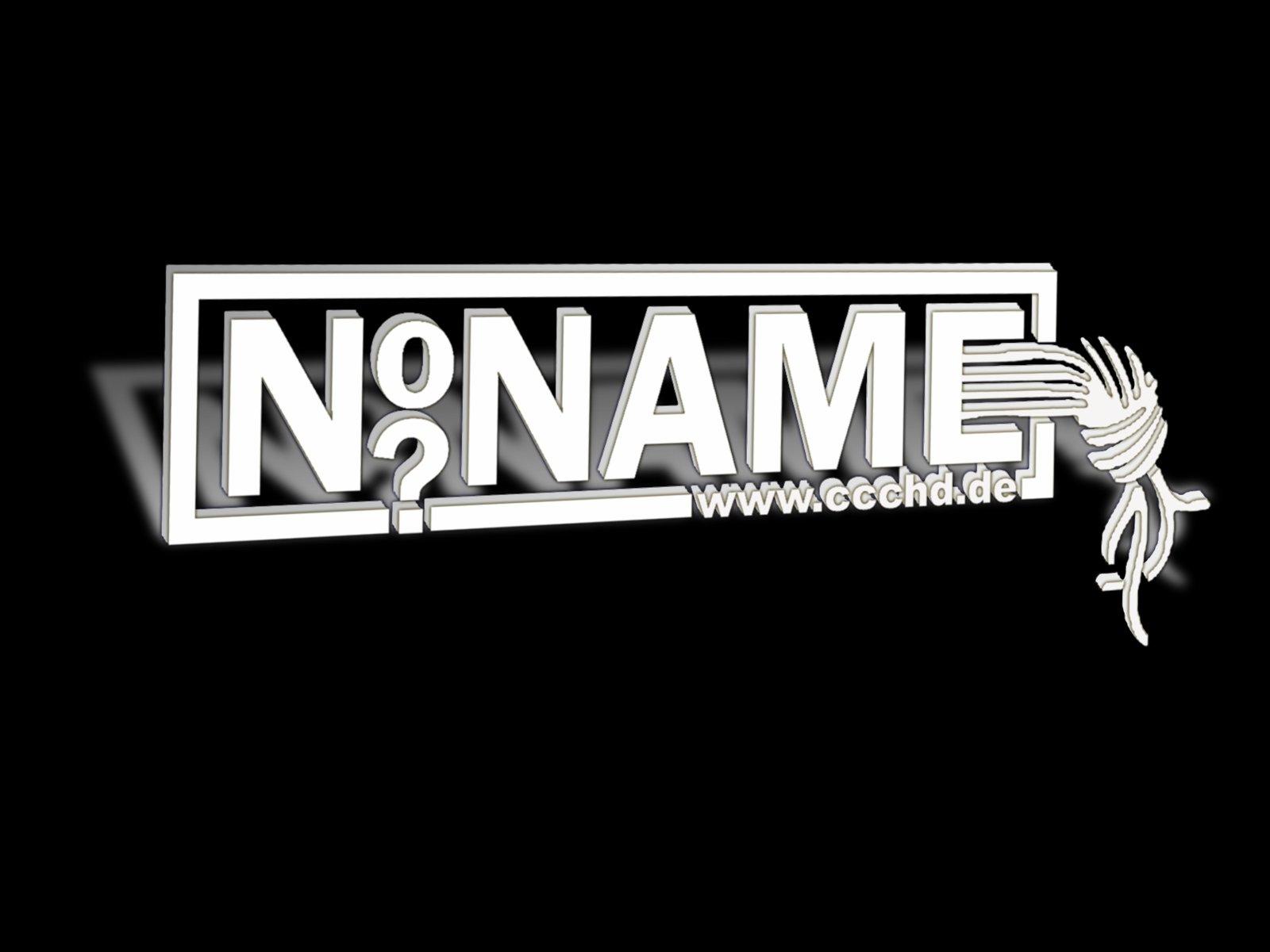 Bericht des Kassenprüfers
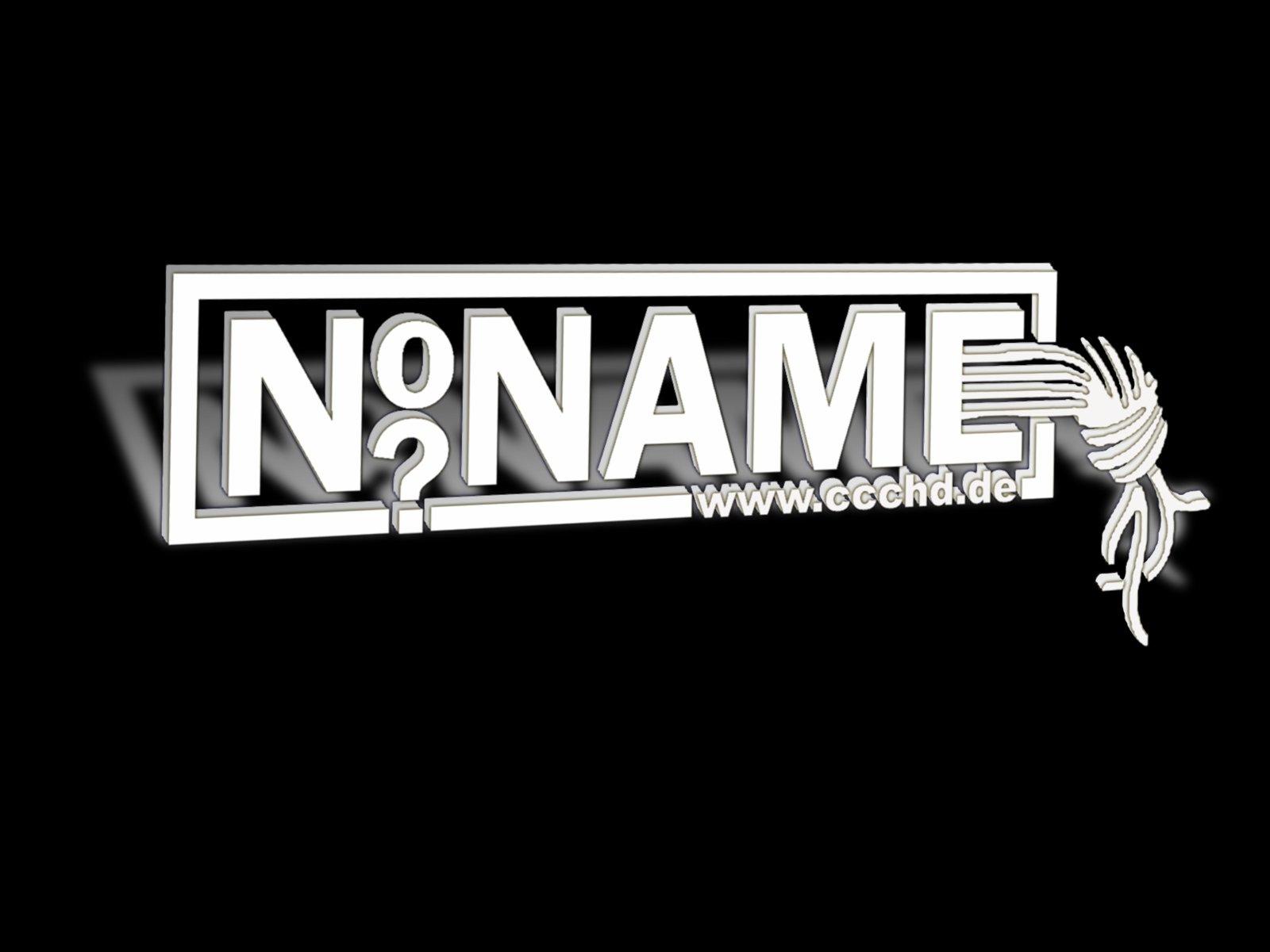 Entlastung des Vorstands
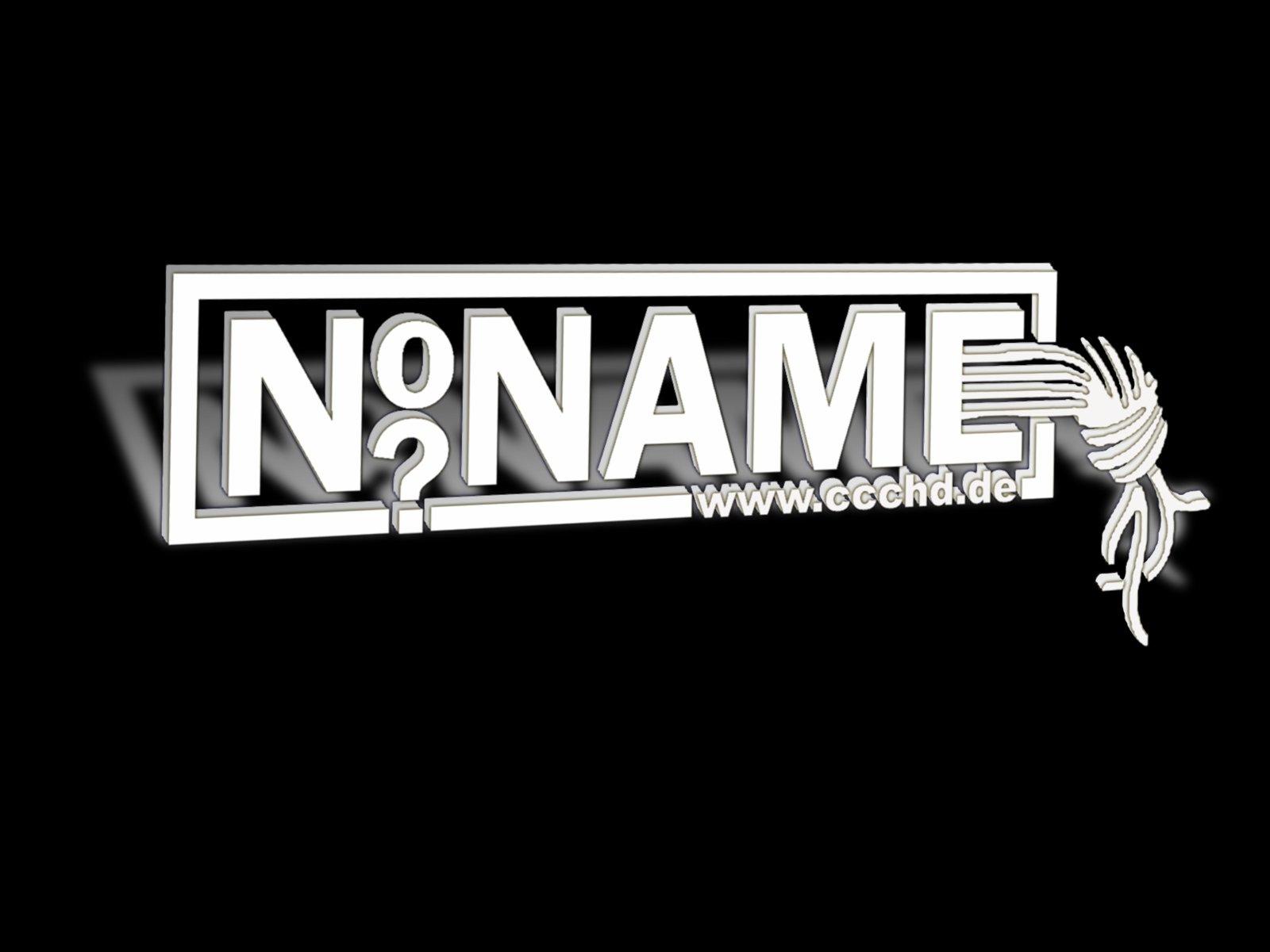 Wahl des neuen Vorstands
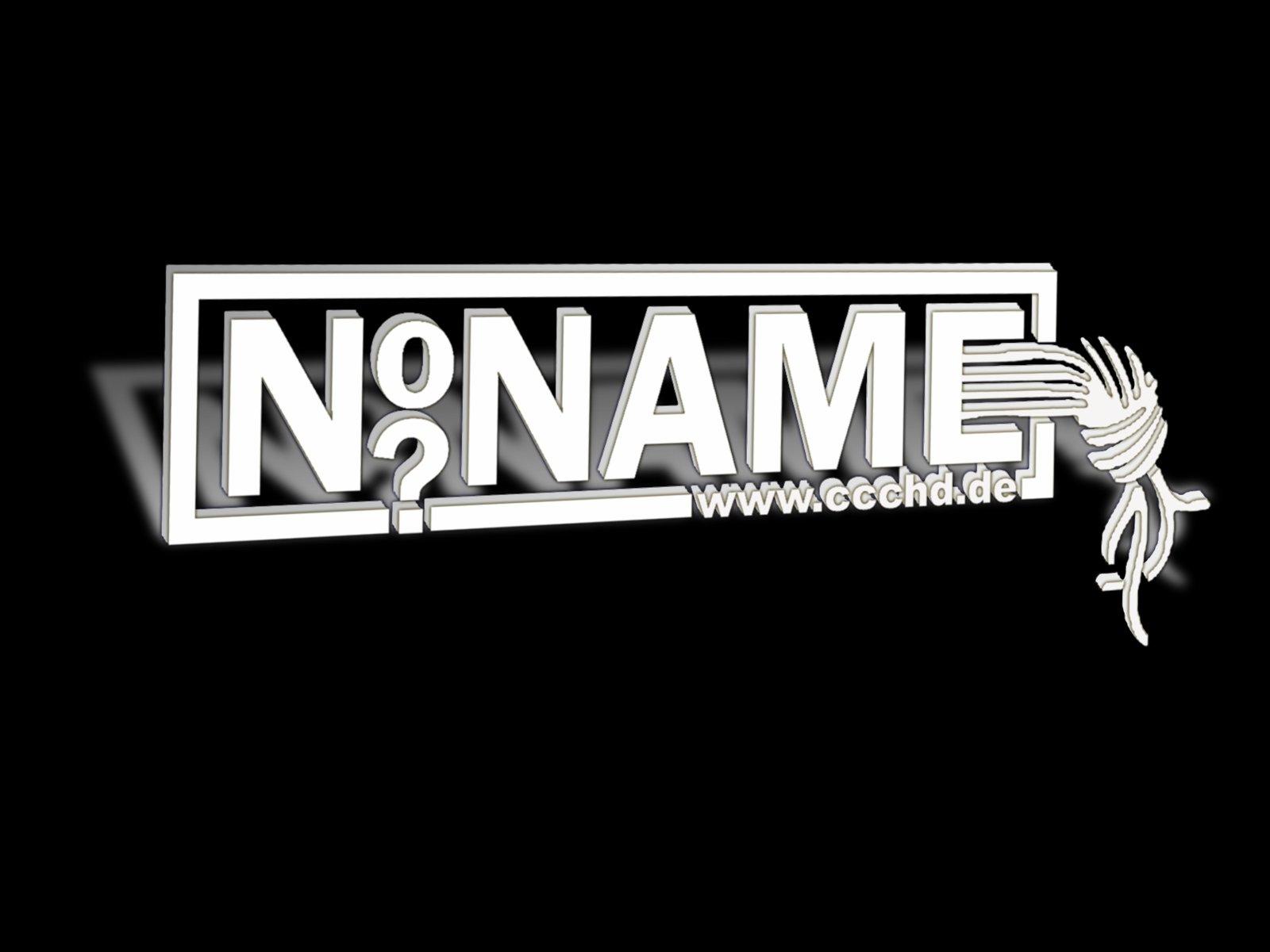 Wahl eines neuen Kassenprüfers
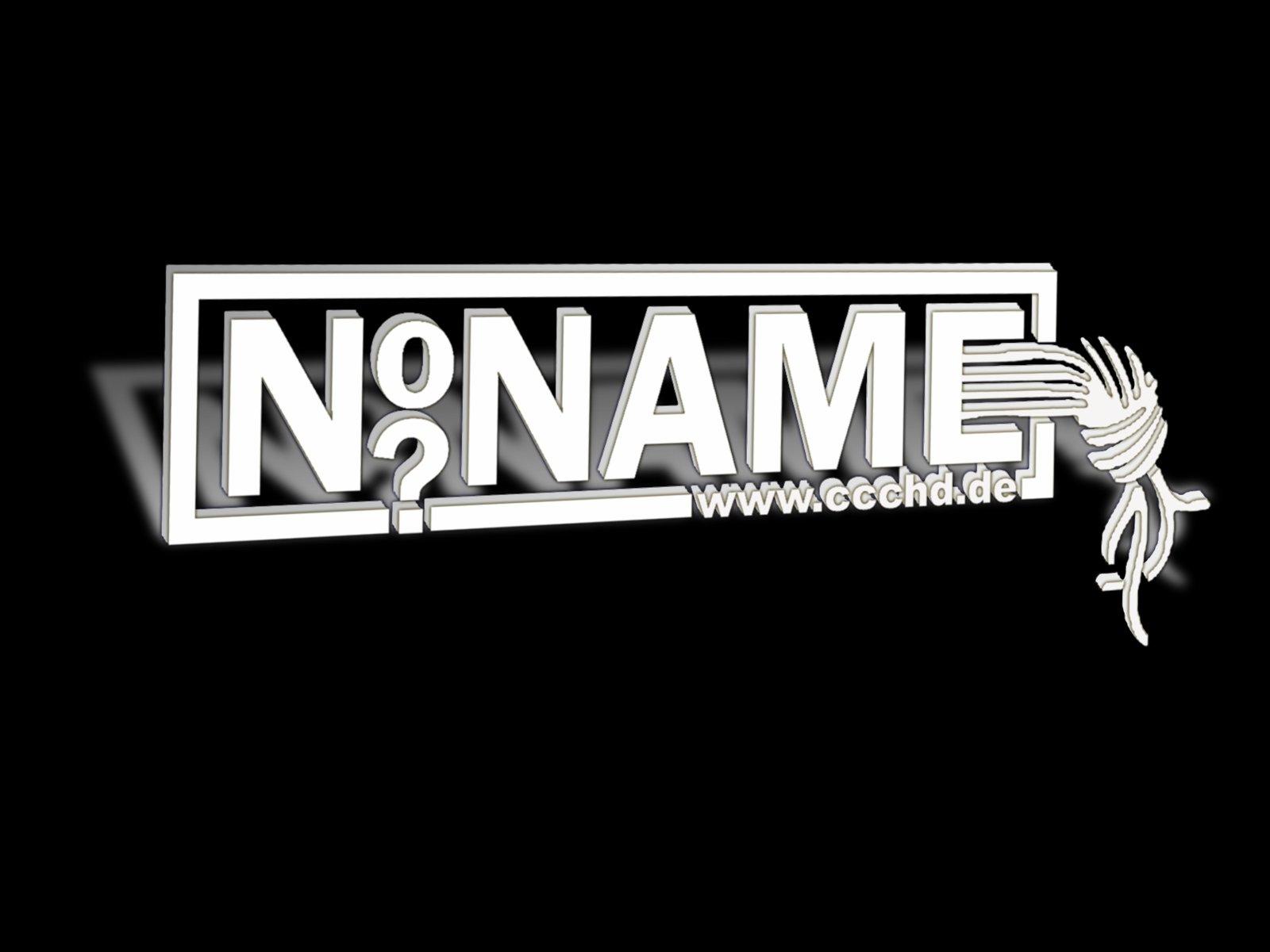 Zukunft des Vereins
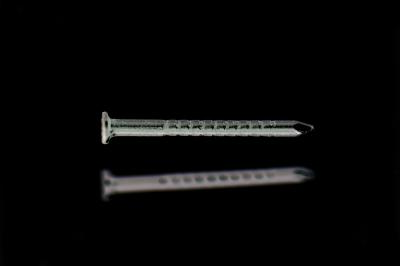 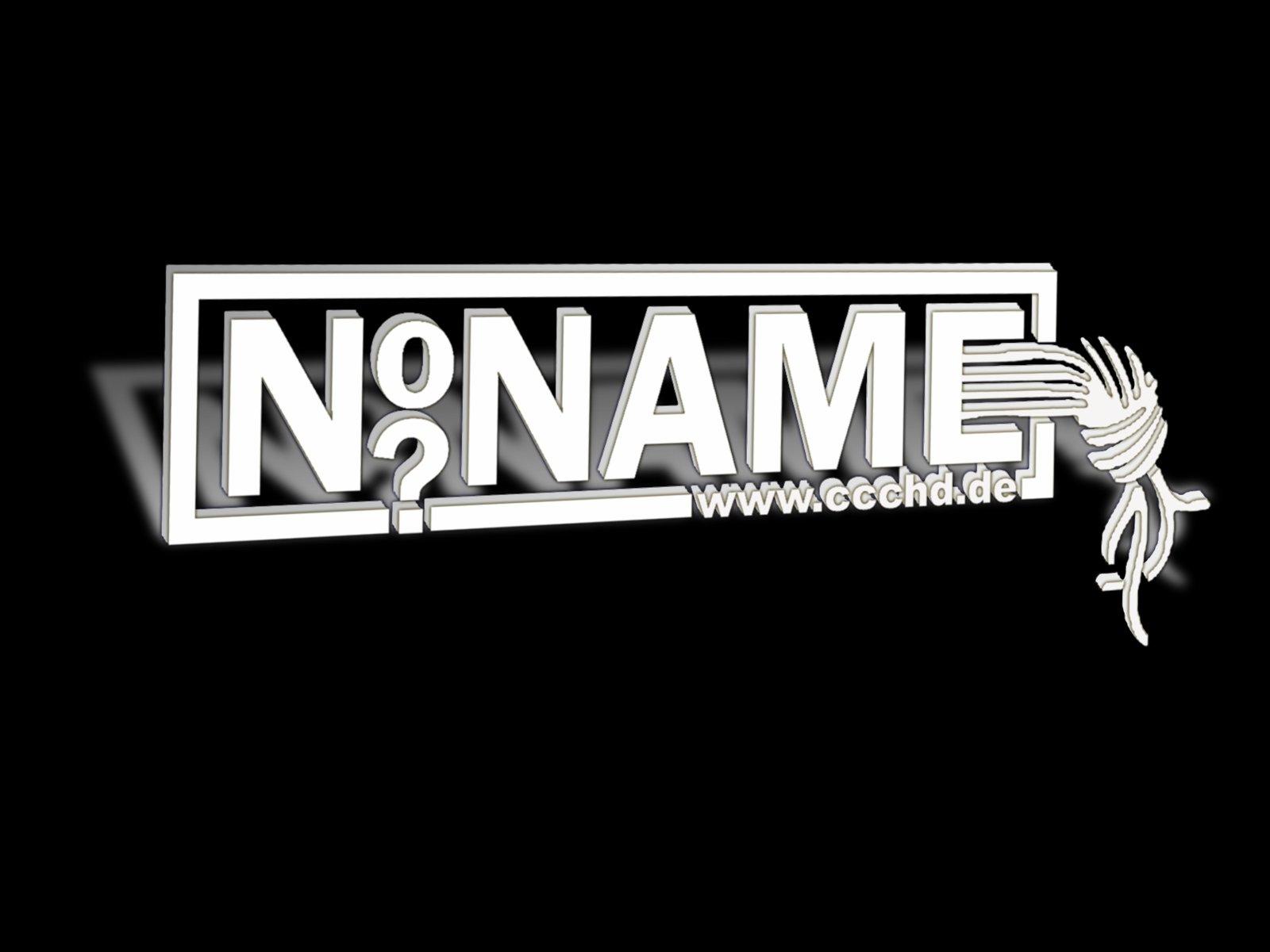 Projekte und Veranstaltungen 							2008
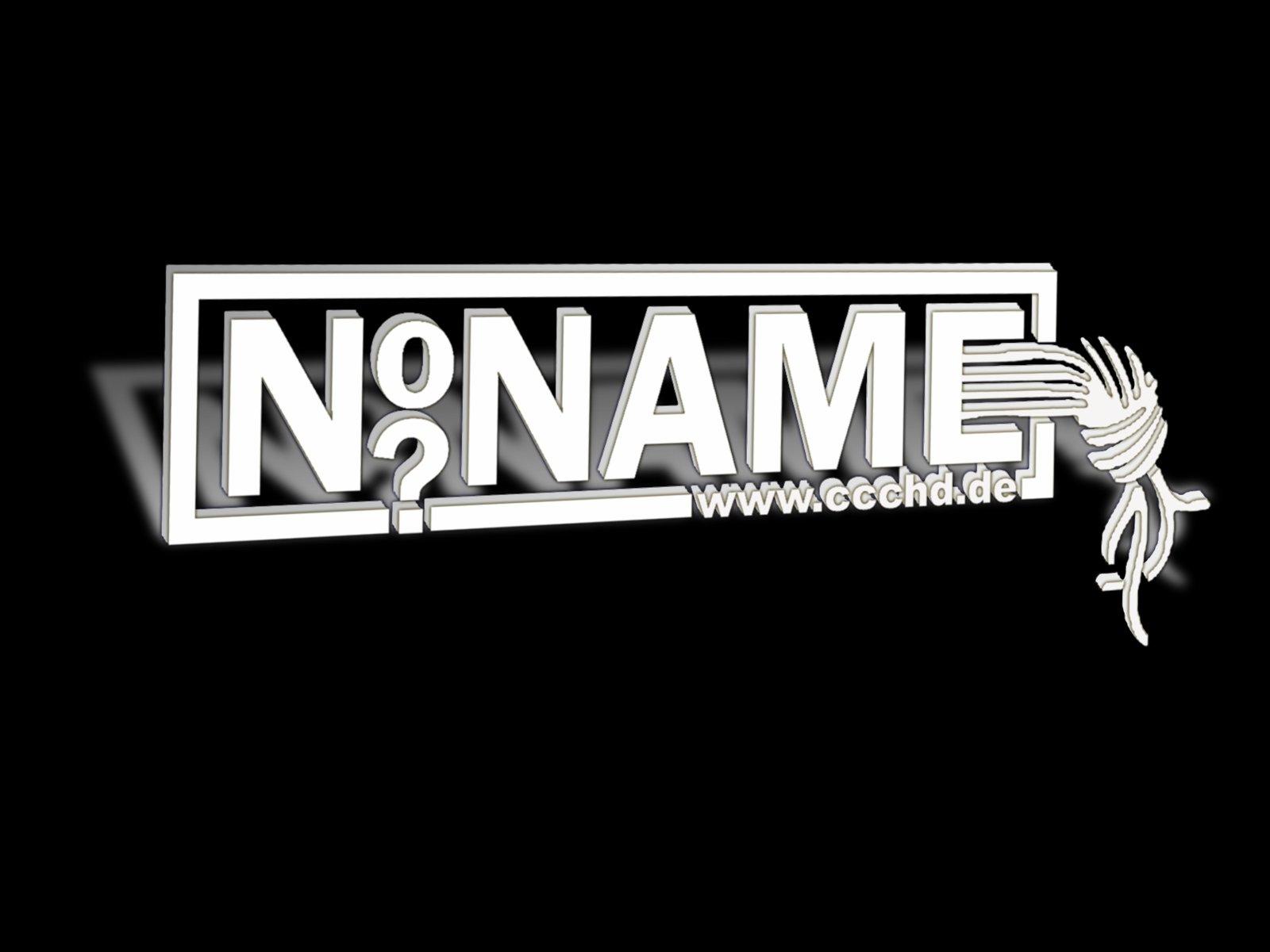 Projekt-Organisation und Kommunikation
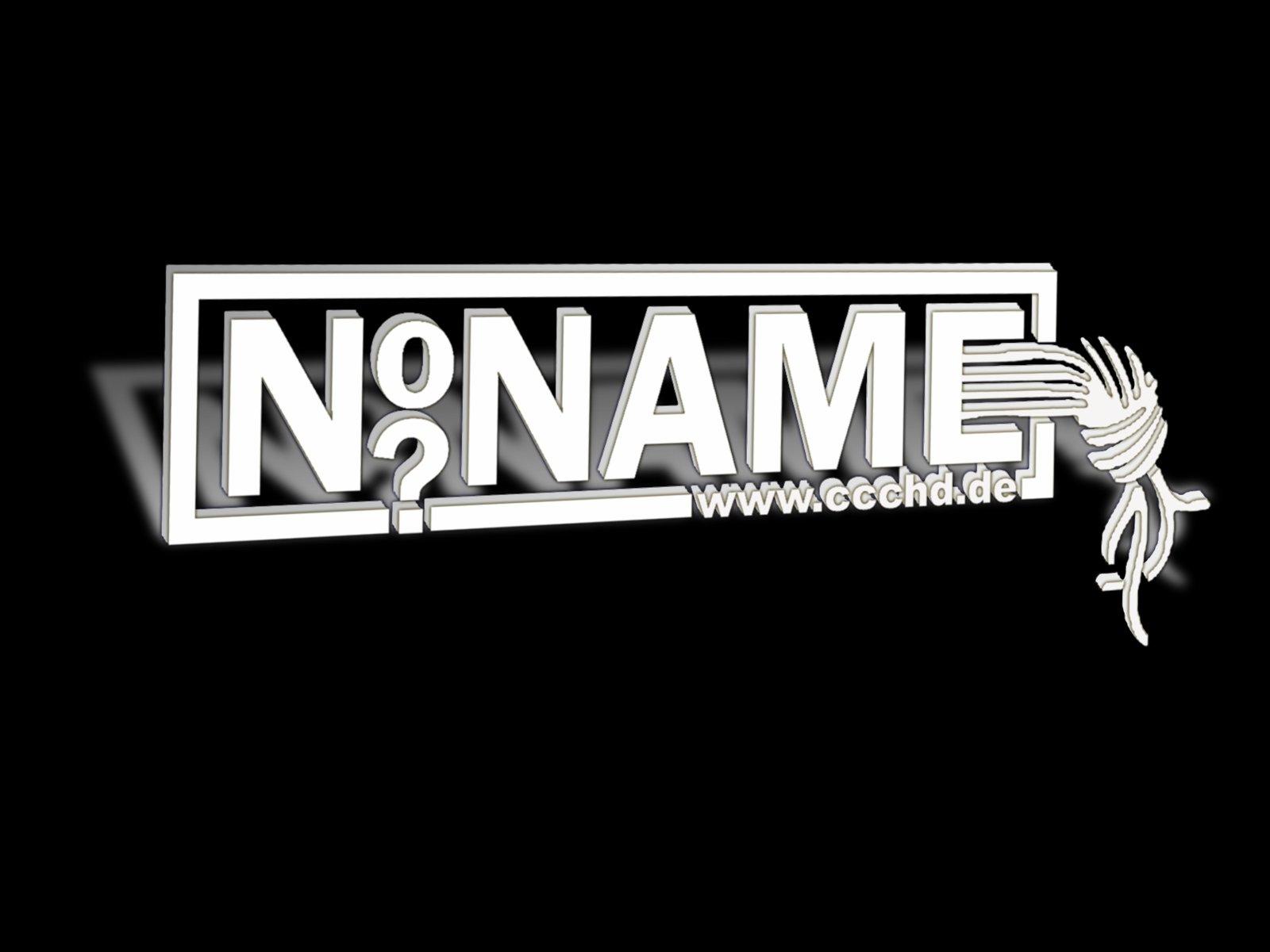 Raumfrage 
Ort der regelmäßigen Treffen
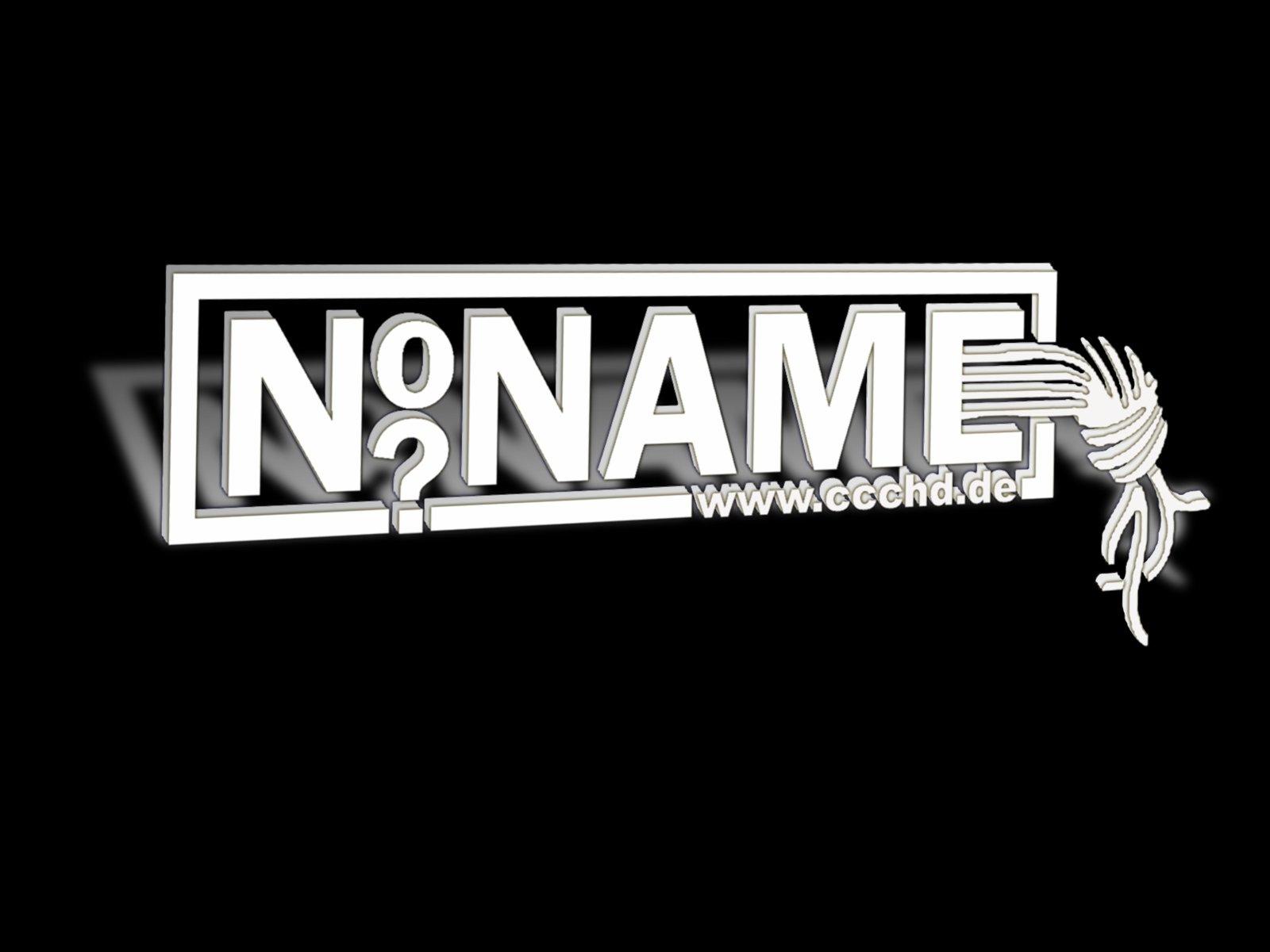 Änderungen an der Satzung
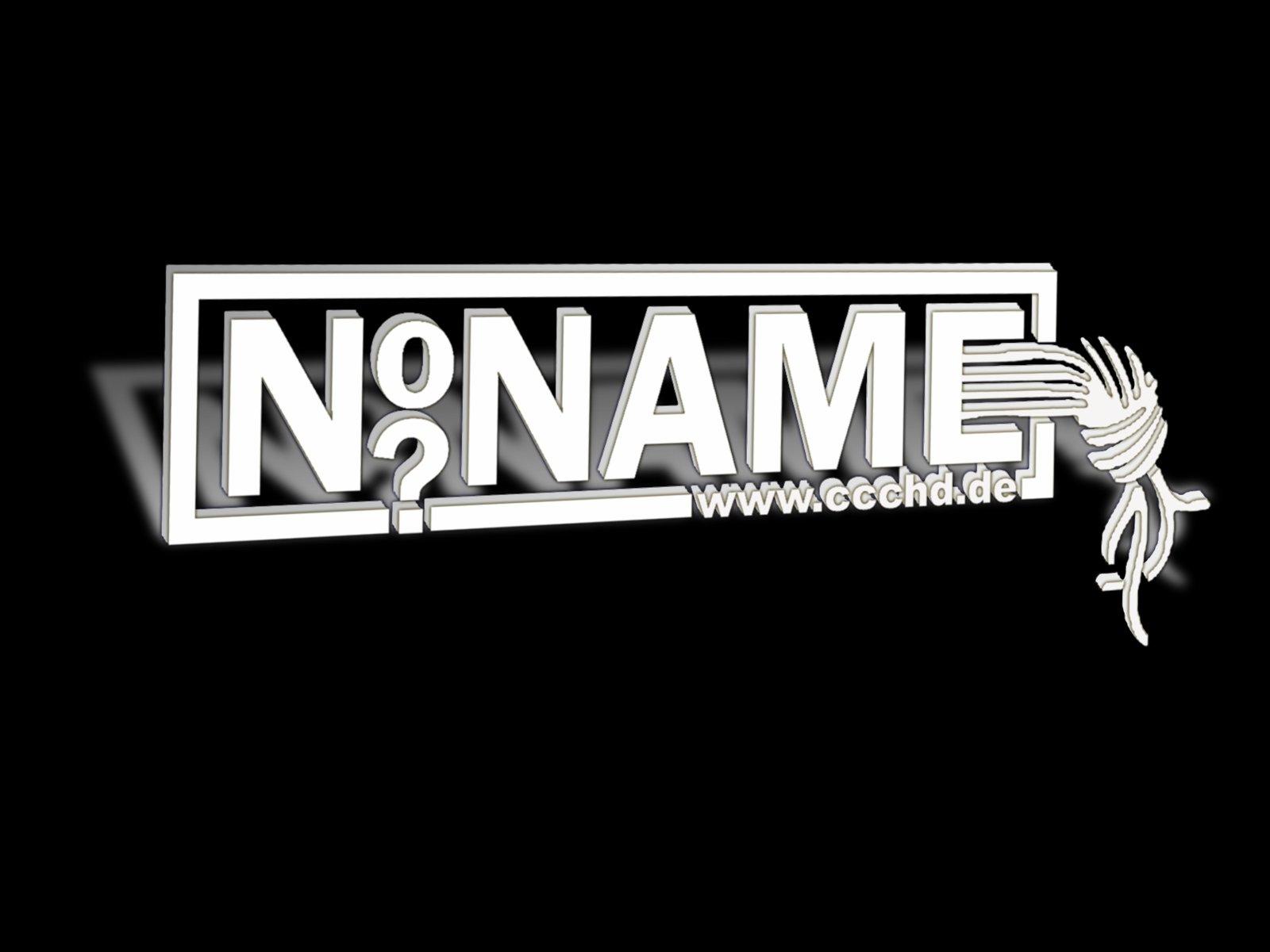 Satzungsänderungen
§4.1 Satz 2
"Sie haben darüber das Recht, gegenüber dem Vorstand und der Mitgliederversammlung, Anträge zu stellen."
"Sie haben darüberhinaus das Recht, gegenüber dem Vorstand und der Mitgliederversammlung, Anträge zu stellen."
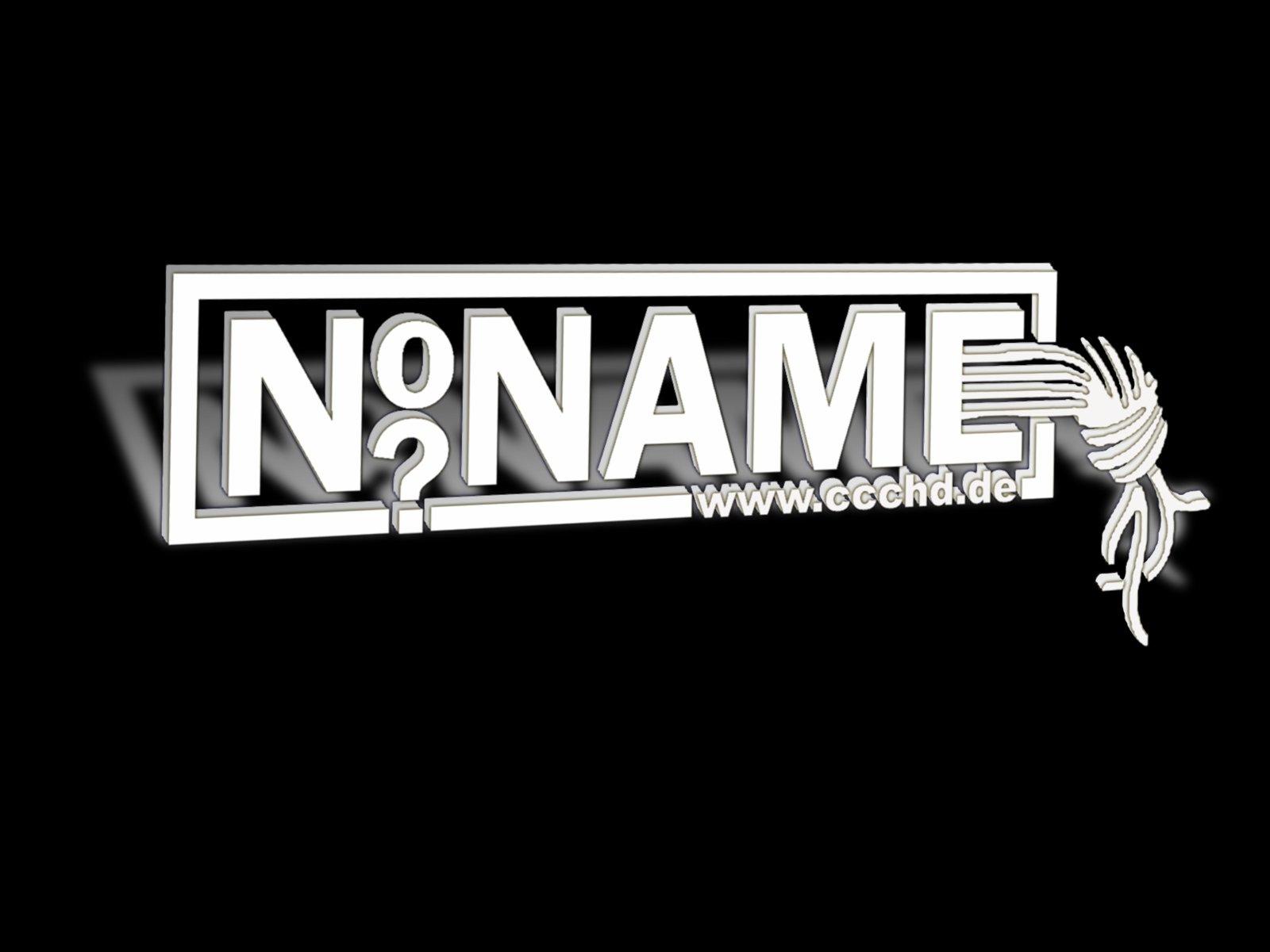 Satzungsänderungen
§5.3
"Die freiwillige Beendigung der Mitgliedschaft muß durch schriftliche Kündigung zum Ende des Geschäftsjahrs unter Einhaltung einer dreimonatigen Frist gegenüber dem Vorstand erklärt werden."
"Die freiwillige Beendigung der Mitgliedschaft muß durch schriftliche Kündigung zum Ende des Quartals unter Einhaltung einer vierwöchigen Kündigungsfrist gegenüber dem Vorstand erklärt werden."
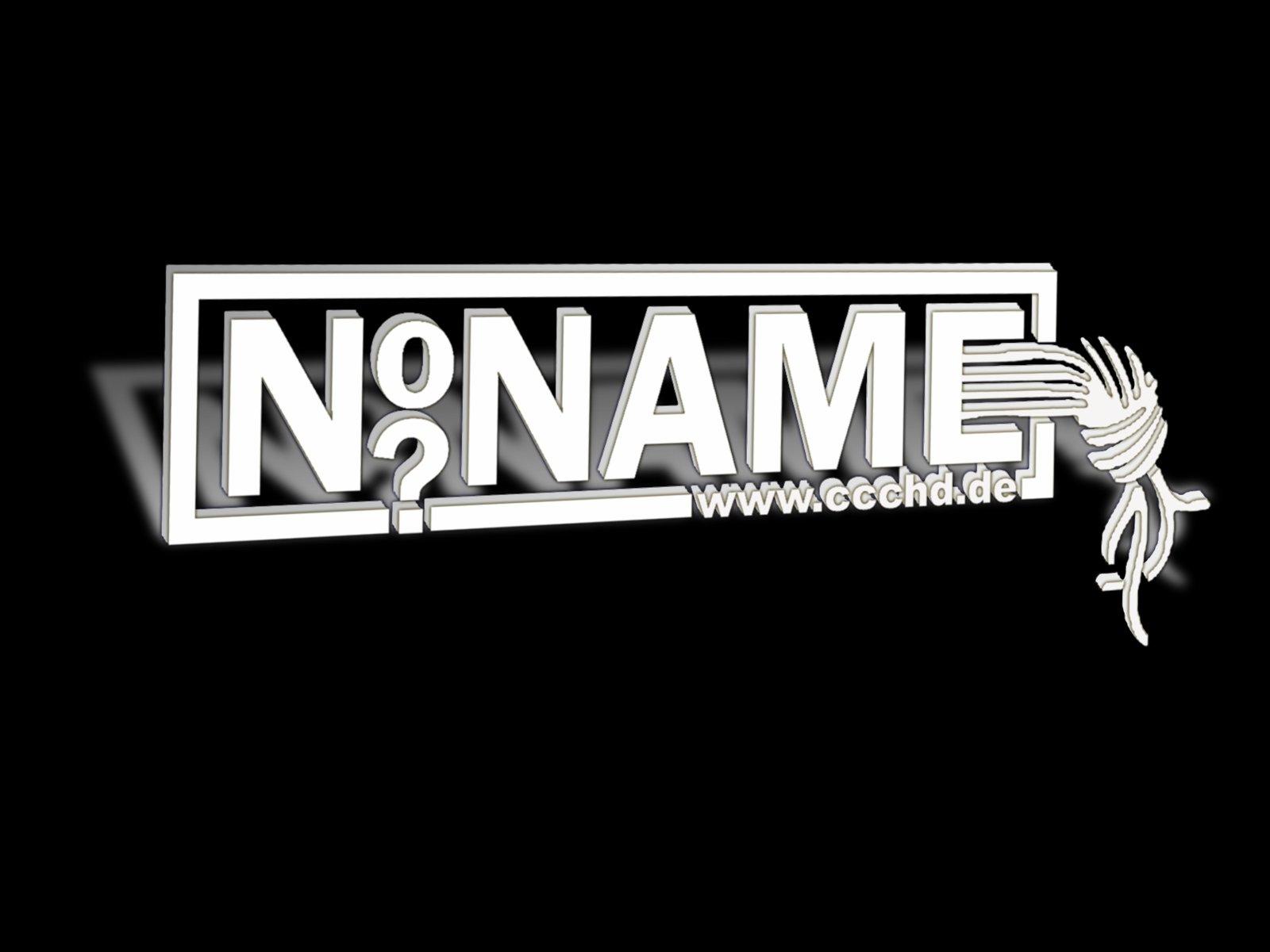 Satzungsänderungen
§8.1 (Amtszeit gemäß §10.1: Ein Jahr)
"…(Im Wahljahr) den Vorstand zu wählen…"
"…den Vorstand zu wählen…"
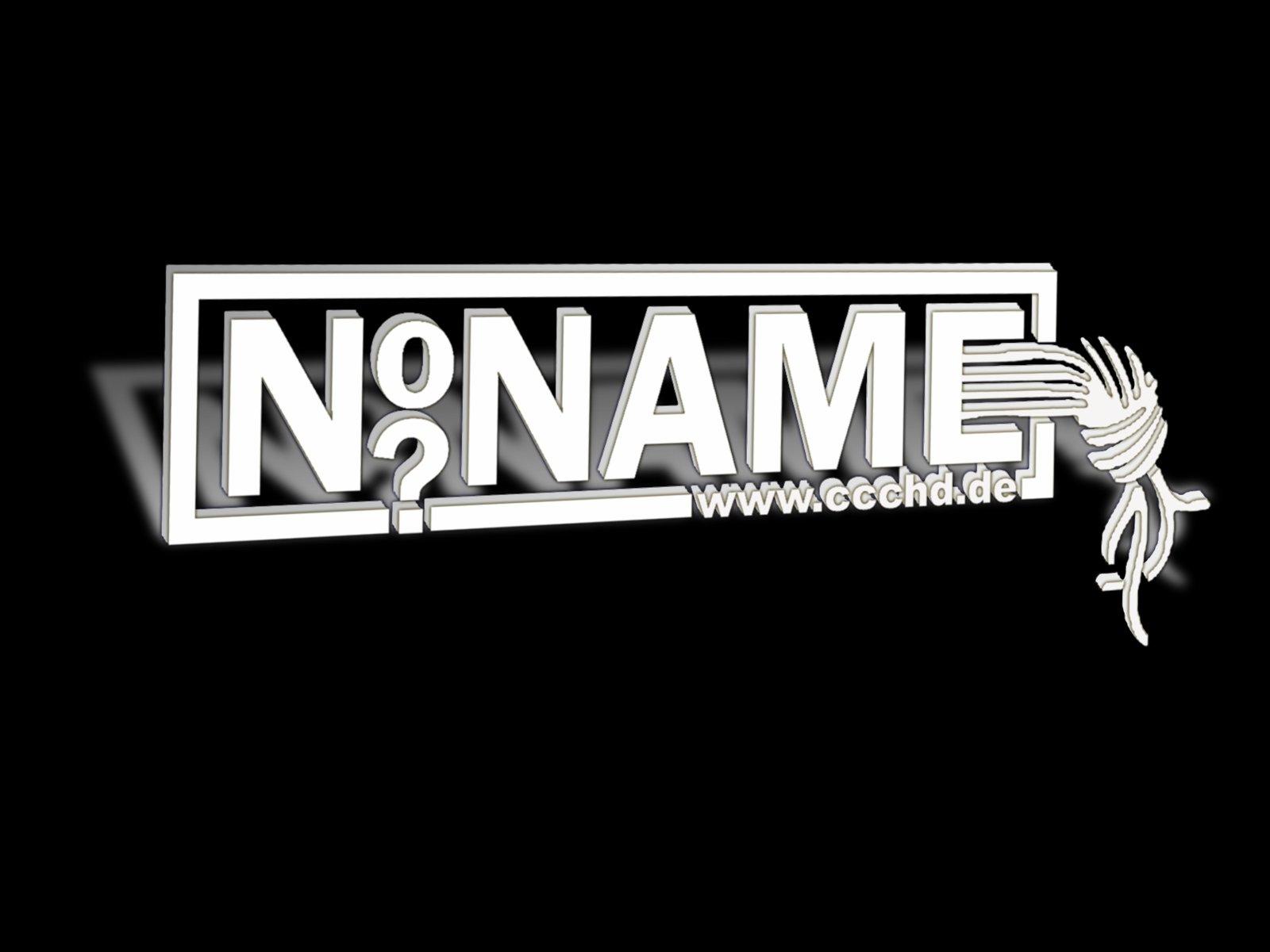 Satzungsänderungen
§8.3
"Die Tagesordnung der ordentlichen Mitgliederversammlung hat inbesondere folgende Punkte zu umfassen…"
"Die Tagesordnung der ordentlichen Mitgliederversammlung muß mindestens einmal im Jahr die folgenden Punkte umfassen…"
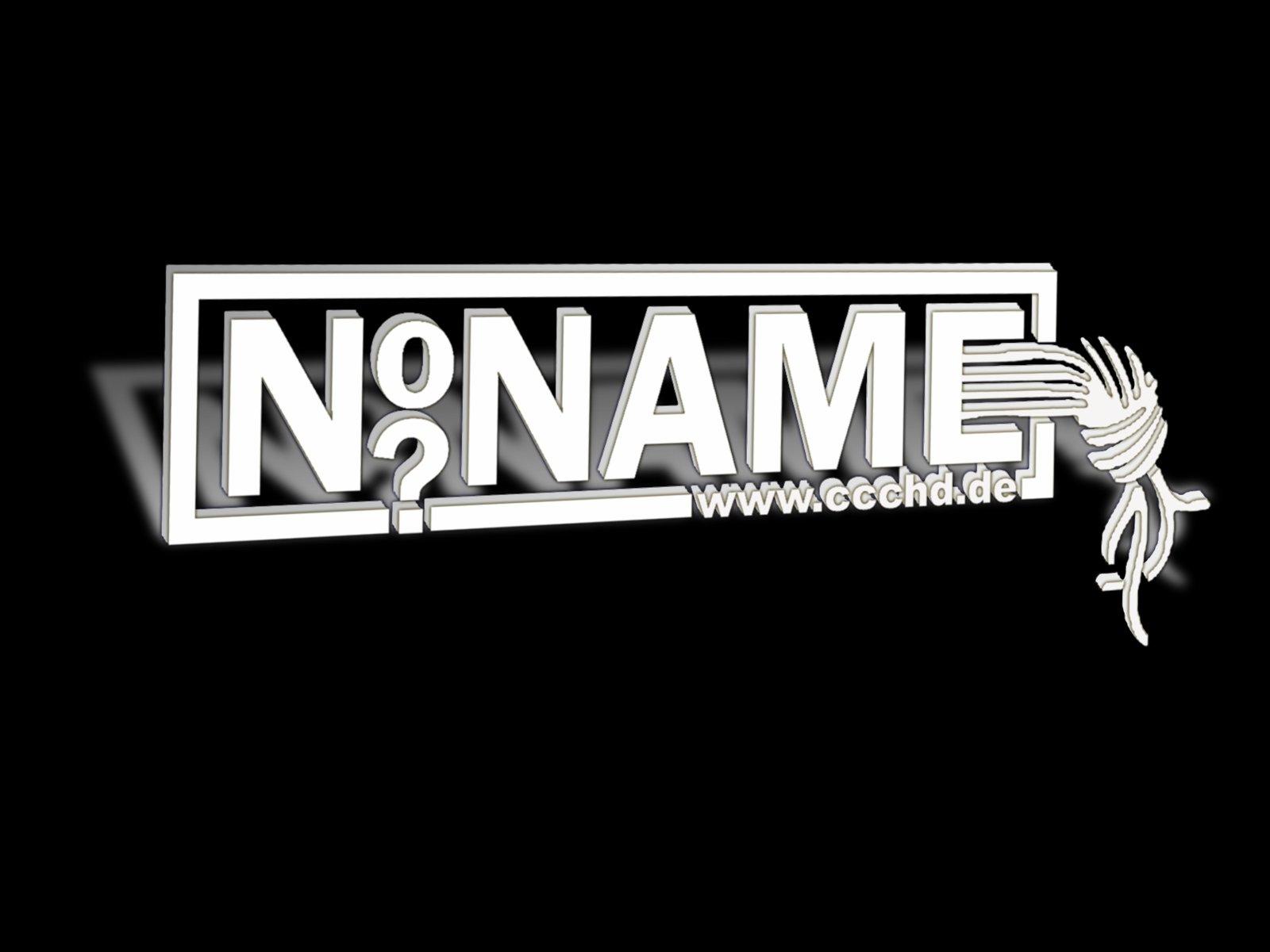 Satzungsänderungen
§8.3 – Tippfehler / Wort zuviel
"Festsetzung der Beiträge/Umlagen für das laufende Geschäftsjahr bzw. zur Verabschiedung von Beitragsordnungen."
"Festsetzung der Beiträge/Umlagen für das laufende Geschäftsjahr bzw. Verabschiedung von Beitragsordnungen."
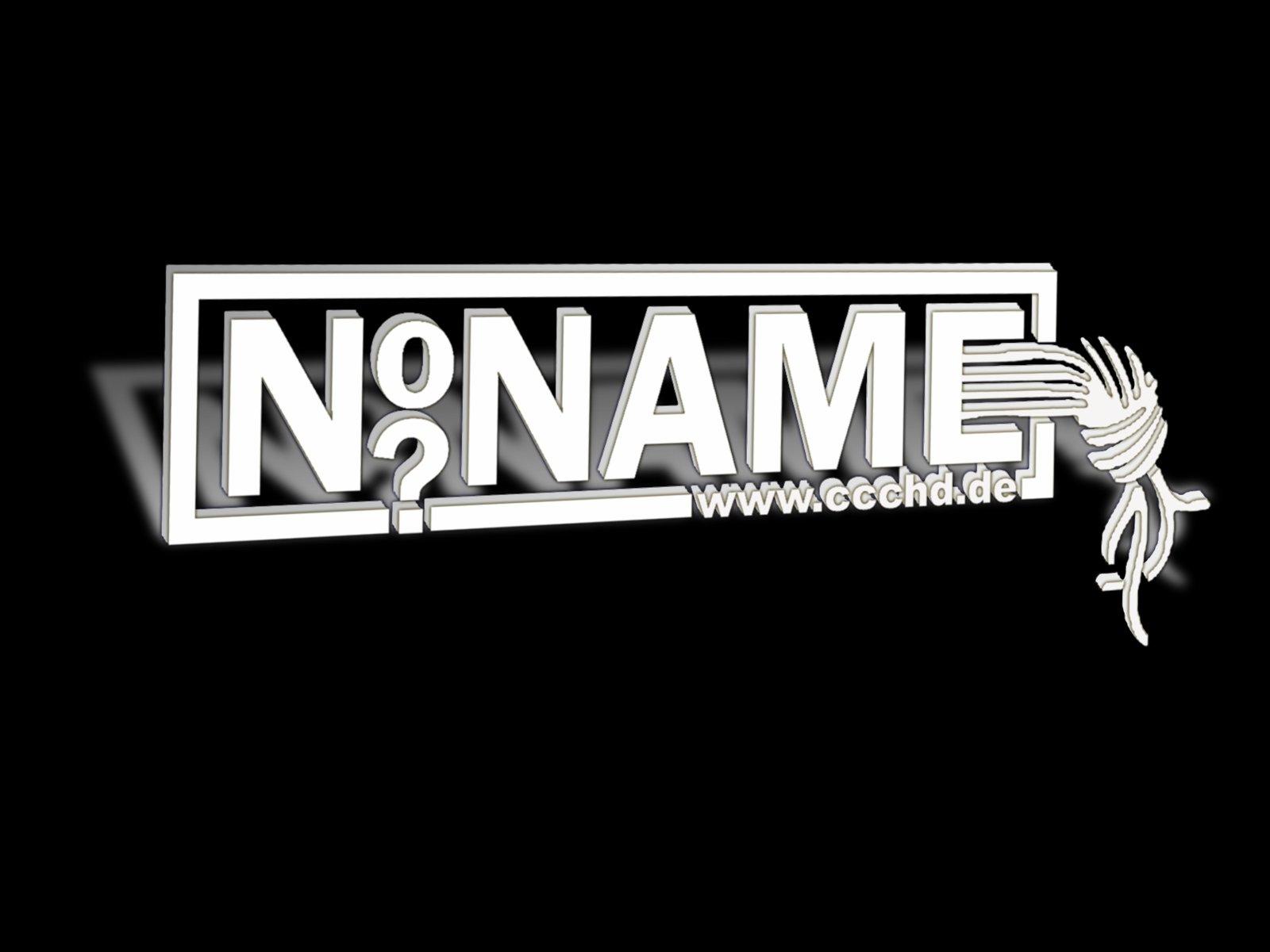 Satzungsänderungen
§9.1 – Satz 2
"Jedes Mitglied hat eine Stimme, die nur persönlich ausgeübt werden darf."
"Jedes Mitglied hat eine Stimme. Das Stimmrecht darf nur persönlich ausgeübt werden."
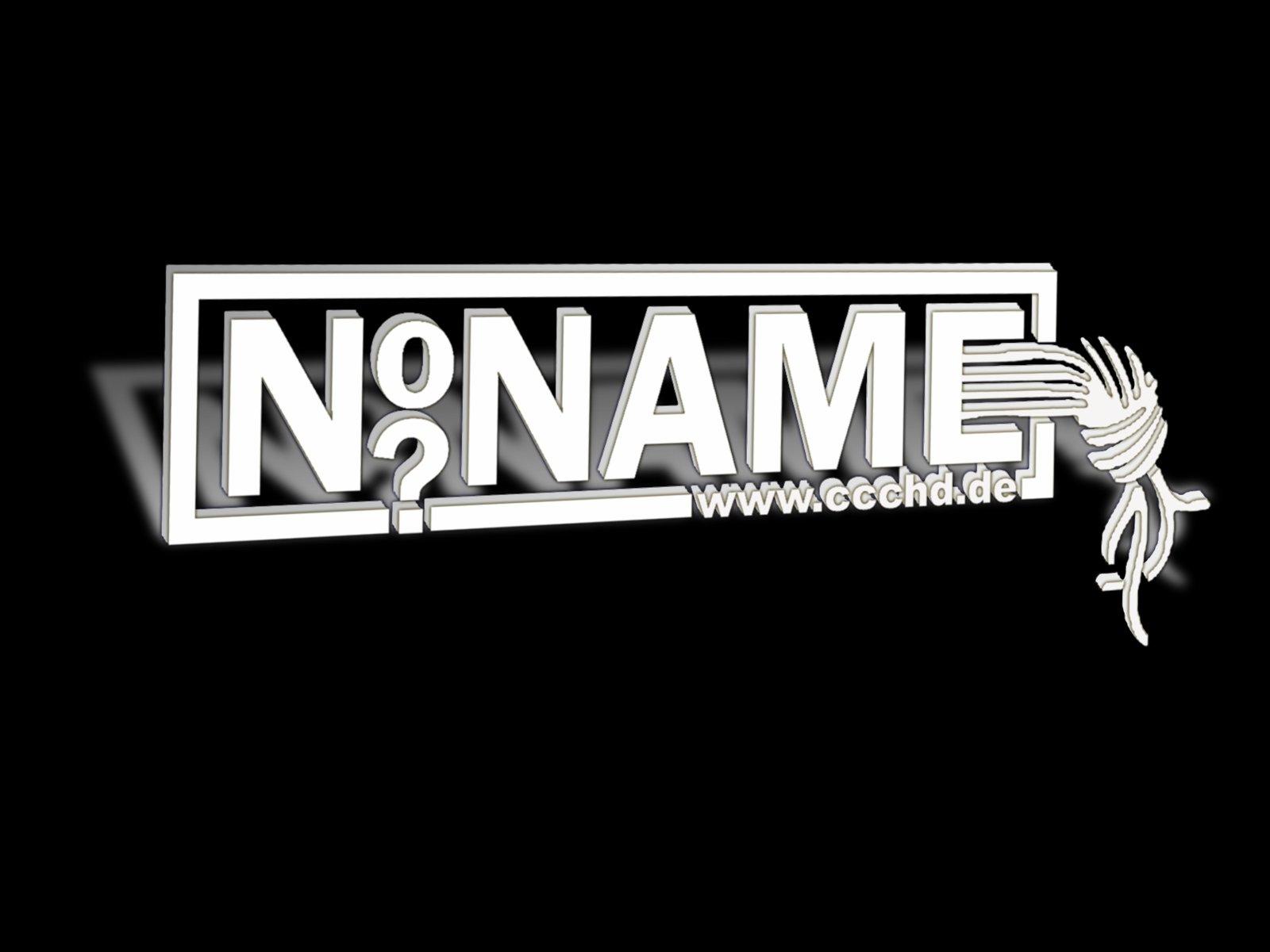 Beitragsordnung
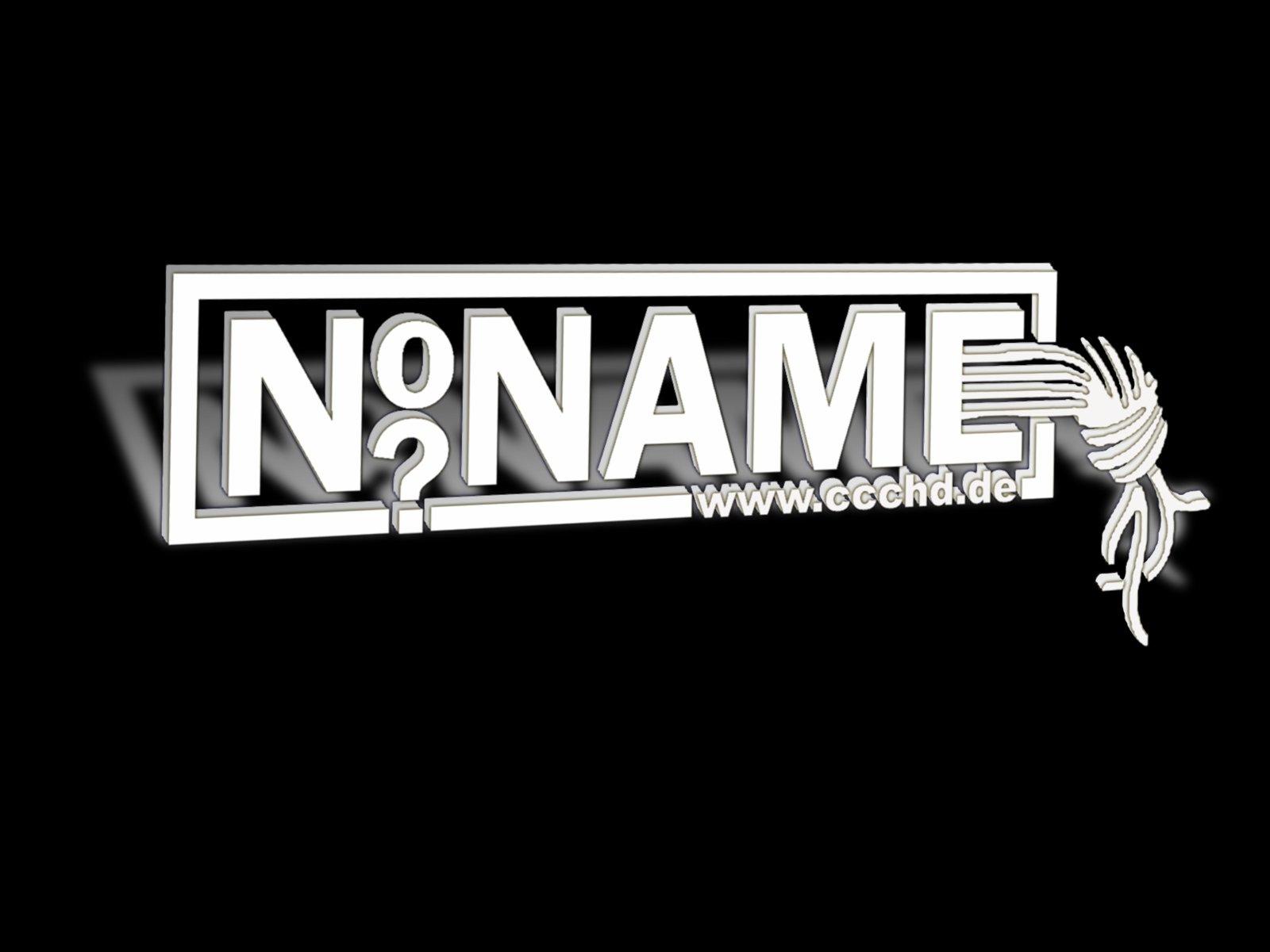 Beschluß über Ehrenmitglied-schaften
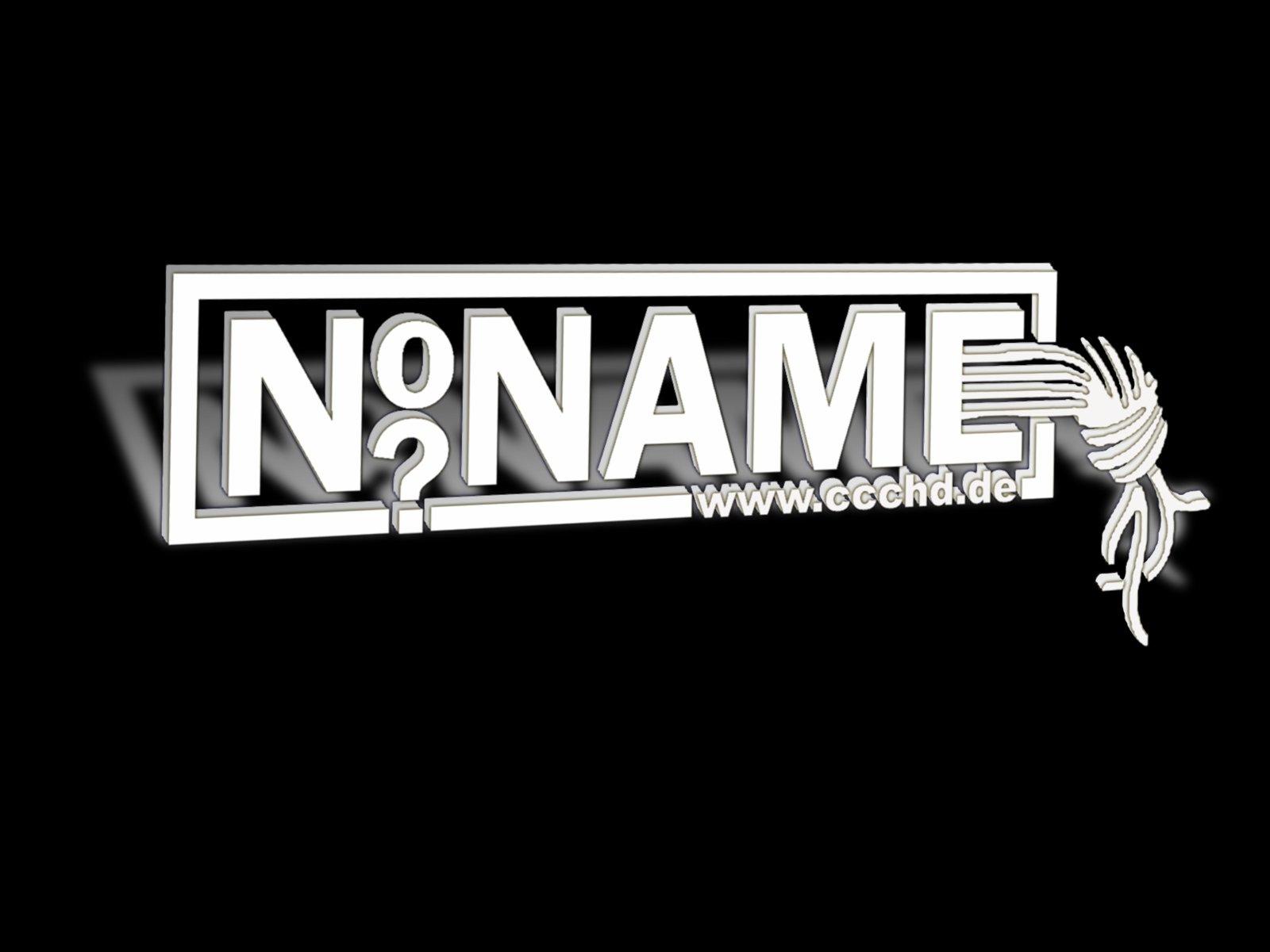 Verschiedenes
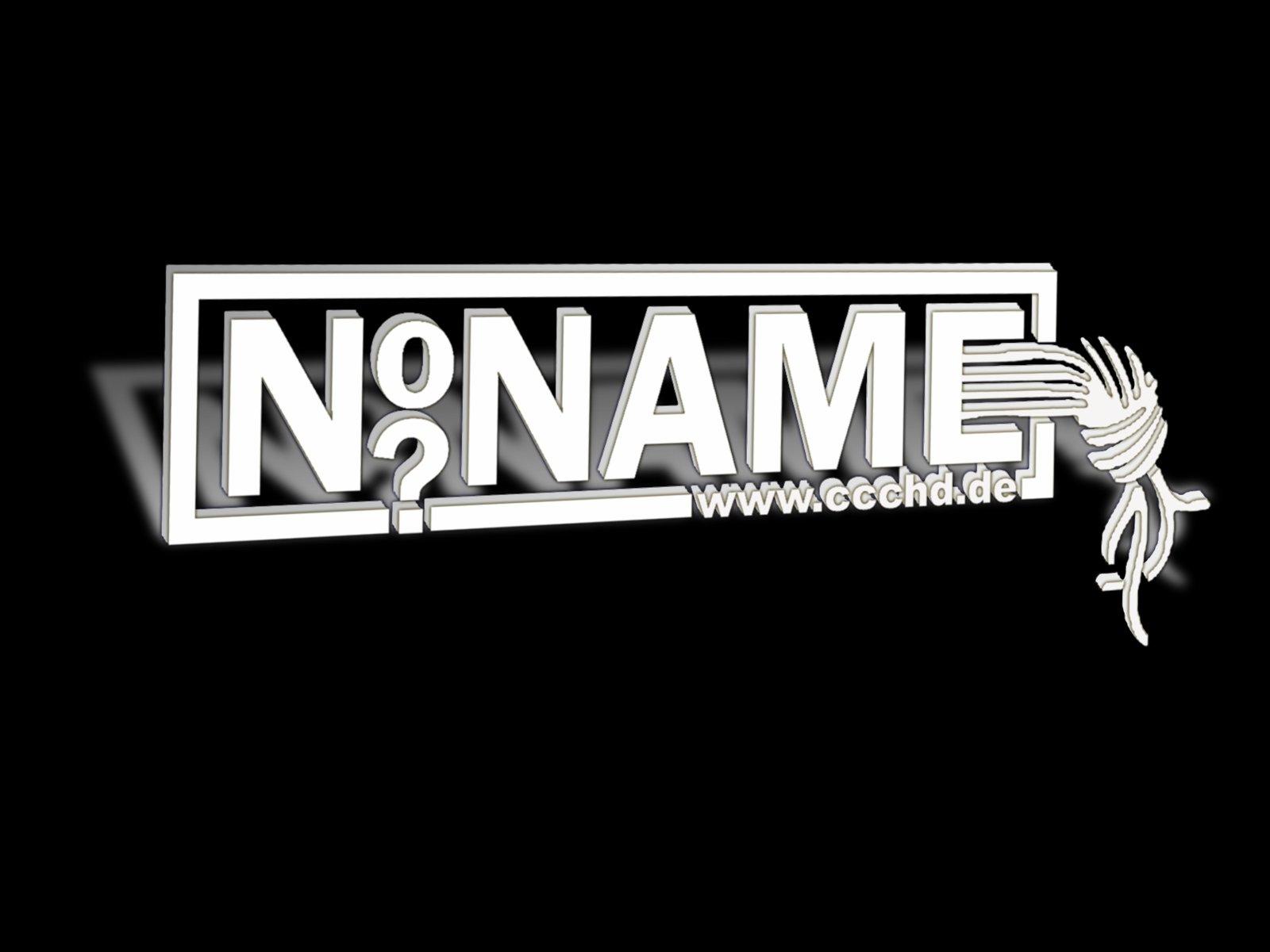 NoName e.V. Mitgliederversammlung 2008
Danke!